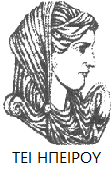 Ελληνική Δημοκρατία
Τεχνολογικό Εκπαιδευτικό Ίδρυμα Ηπείρου
Επιχειρησιακή Στρατηγική και Πολίτικη
Στρατηγική Ανάλυση του Εξωτερικού Περιβάλλοντος
Τριάρχη Ειρήνη
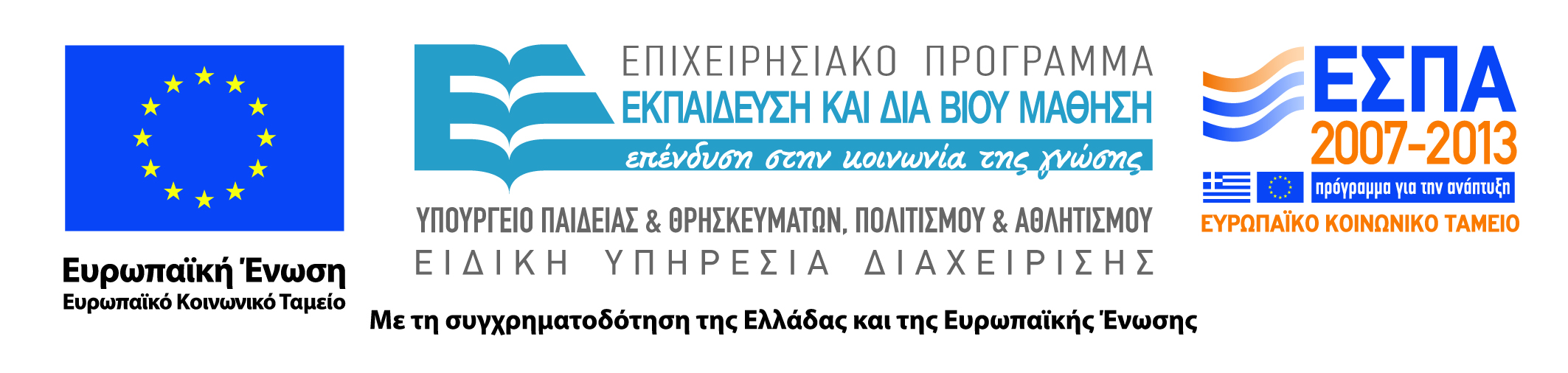 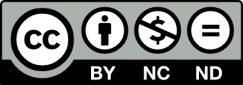 Ανοιχτά Ακαδημαϊκά Μαθήματα στο ΤΕΙ Ηπείρου
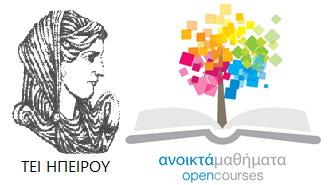 Λογιστικής και Χρηματοοικονομικής
Επιχειρησιακή Στρατηγική και Πολίτικη
Ενότητα 4: Στρατηγική Ανάλυση του Εξωτερικού Περιβάλλοντος
Τριάρχη Ειρήνη
Πρέβεζα, 2015
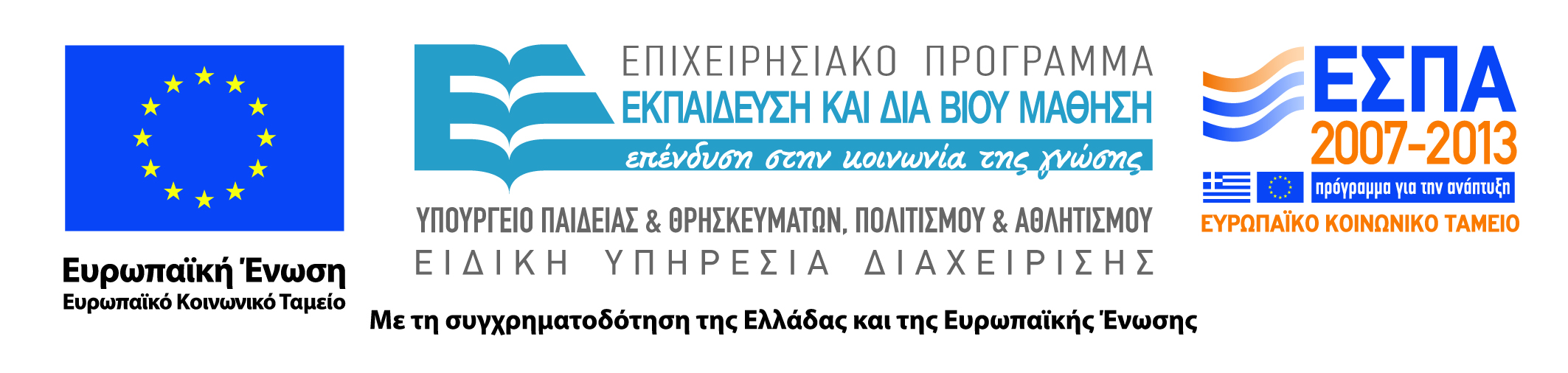 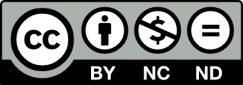 Άδειες Χρήσης
Το παρόν εκπαιδευτικό υλικό υπόκειται σε άδειες χρήσης Creative Commons. 
Για εκπαιδευτικό υλικό, όπως εικόνες, που υπόκειται σε άλλου τύπου άδειας χρήσης, η άδεια χρήσης αναφέρεται ρητώς.
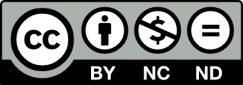 3
Χρηματοδότηση
Το έργο υλοποιείται στο πλαίσιο του Επιχειρησιακού Προγράμματος «Εκπαίδευση και Δια Βίου Μάθηση» και συγχρηματοδοτείται από την Ευρωπαϊκή Ένωση (Ευρωπαϊκό Κοινωνικό Ταμείο) και από εθνικούς πόρους.
Το έργο «Ανοικτά Ακαδημαϊκά Μαθήματα στο TEI Ηπείρου» έχει χρηματοδοτήσει μόνο τη αναδιαμόρφωση του εκπαιδευτικού υλικού.
Το παρόν εκπαιδευτικό υλικό έχει αναπτυχθεί στα πλαίσια του εκπαιδευτικού έργου του διδάσκοντα.
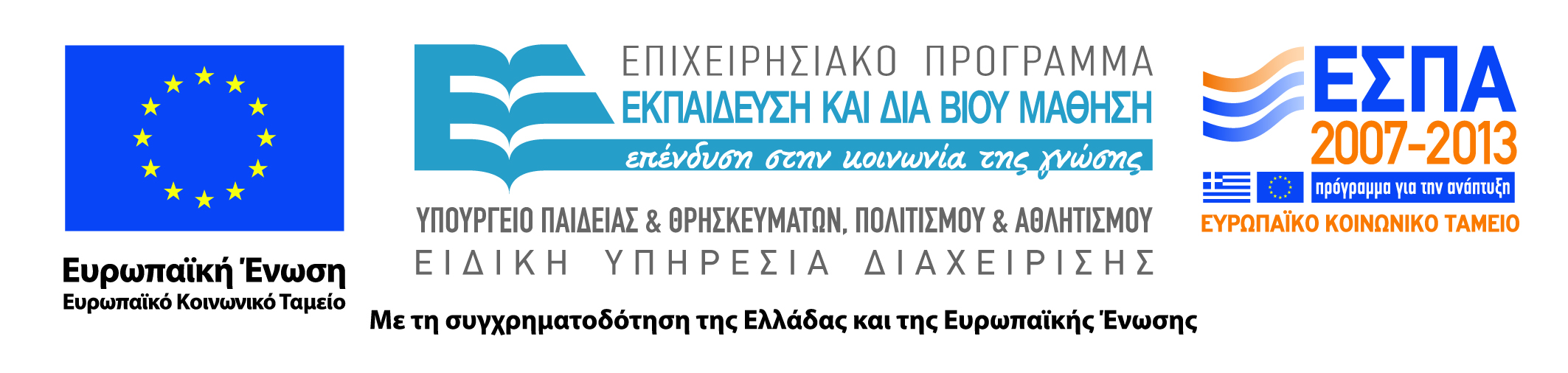 Σκοποί  ενότητας
Μετά το πέρας αυτής της ενότητας οι φοιτητές θα πρέπει να είναι σε θέση να:
Εξηγήσουν τις δυνάμεις που διαμορφώνουν το εξωτερικό περιβάλλον μιας επιχείρησης.
Διακρίνουν  τις δύο συνιστώσες του εξωτερικού περιβάλλοντος.
Κατανοήσουν τη χρησιμότητα της  ανάλυση PEST - DG.
Κατανοήσουν και άλλες τεχνικής ανάλυσης του εξωτερικού περιβάλλοντος: ανάλυση στρατηγικών ομάδων, προγραμματισμός βάσει σεναρίων
5
Στρατηγική Ανάλυση του Εξωτερικού Περιβάλλοντος
Μακροπεριβάλλον
6
Στρατηγική Ανάλυση του Εξωτερικού Περιβάλλοντος
Έχει 6 επιμέρους διαστάσεις:
Το οικονομικό περιβάλλον 
Το τεχνολογικό περιβάλλον
Το πολιτικό-νομικό περιβάλλον
Το κοινωνικό-πολιτιστικό περιβάλλον
Το δημογραφικό περιβάλλον
Το παγκόσμιο περιβάλλον
7
Στρατηγική Ανάλυση του Εξωτερικού Περιβάλλοντος
Αποτελεσματική μέθοδος μελέτης: 
       Η ανάλυση PEST-DG (Political, Economic, Social, Technological, Demographic, Global) που χρησιμοποιείται από την επιχείρηση για την εκτίμηση της αγοράς  

Χρησιμότητα ανάλυσης : Δίνει το πλαίσιο για την επανεξέταση της στρατηγικής ή τη χάραξη νέας  , για την πρόβλεψη Μελλοντικών τάσεων στο ευρύτερο περιβάλλον της επιχείρησης ώστε να υπάρξει καλύτερη προετοιμασία για τις προκλήσεις του μέλλοντος.
8
ΟΙ ΕΞΙ ΔΙΑΣΤΑΣΕΙΣ ΤΟΥ ΜΑΚΡΟ-ΠΕΡΙΒΑΛΛΟΝΤΟΣ
Στρατηγική Ανάλυση του Εξωτερικού Περιβάλλοντος
Πολιτική / Νομική Διάσταση
Περιλαμβάνει το νομοθετικό πλαίσιο, την κυβέρνηση και τους φορείς της, τις ομάδες πίεσης που προκαλούν αλλαγές λόγω των συμφερόντων που εξυπηρετούν.
Οποιαδήποτε αλλαγή του νομοθετικού πλαισίου από την κυβέρνηση της χώρας επιδρά στο επιχειρηματικό περιβάλλον είτε δημιουργώντας ευκαιρίες είτε απειλές.
Τήρηση κώδικα εταιρικής διακυβέρνησης
Οι συχνές αλλαγές στο φορολογικό σύστημα
Συνταγογράφηση γενοσήμων
10
Στρατηγική Ανάλυση του Εξωτερικού Περιβάλλοντος
Πολιτική / Νομική Διάσταση
Ενήμερες για το πολιτικό και νομικό περιβάλλον των χωρών που δραστηριοποιούνται επιβάλλονται να είναι οι πολυεθνικές επιχειρήσεις για την αποφυγή δυσάρεστων εκπλήξεων ή για την εκμετάλλευση ευνοϊκών συνθηκών. Πάντα λοιπόν, οι επιχειρήσεις θα πρέπει να είναι σε ετοιμότητα για την υιοθέτηση ευέλικτης στρατηγικής.
11
Στρατηγική Ανάλυση του Εξωτερικού Περιβάλλοντος
Οικονομική Διάσταση
Η οικονομία της χώρας που δραστηριοποιείται η επιχείρηση επιδρά στη βιωσιμότητα της. Οι οργανισμοί πρέπει να ενημερώνονται για την πορεία των οικονομικών μεγεθών της χώρας όπως π.χ. Α.Ε.Π., επιτόκια, προσφορά χρήματος, πληθωρισμός, ανεργία, διαθέσιμο εισόδημα, καθώς όταν η οικονομία της χώρας βρίσκεται σε ύφεση οι επιχειρηματίες αποθαρρύνονται να προχωρήσουν σε επενδύσεις.
12
Στρατηγική Ανάλυση του Εξωτερικού Περιβάλλοντος
Οικονομική Διάσταση
Βεβαία εξαρτάται από τον κλάδο της οικονομίας καθώς μπορεί ο συγκεκριμένος κλάδος να παρουσιάζει ανάπτυξη παρόλο που η οικονομία της χώρας παρουσιάζει σημαντικά οικονομικά προβλήματα.
Επίσης πολλές φορές μέσα από την κρίση μπορεί να δημιουργηθεί ζήτηση για άλλου είδους προϊόντα και υπηρεσίες η οποία να οδηγήσει στη χάραξη ευέλικτης στρατηγικής για τις ήδη υπάρχουσες επιχειρήσεις του κλάδου ή ευκαιρία να εισέλθουν νέες στον κλάδο.
Η απόφαση των επιχειρήσεων για επέκταση των δραστηριοτήτων τους σε συγκεκριμένες περιοχές είναι πιο εύκολη όταν σε αυτές τα οικονομικά μεγέθη εξελίσσονται ομαλά.
13
Στρατηγική Ανάλυση του Εξωτερικού Περιβάλλοντος
Κοινωνική – Πολιτιστική Διάσταση
Περιλαμβάνει τους θεσμούς και τις άλλες δυνάμεις που επιδρούν στις βασικές αξίες, αντιλήψεις, προτιμήσεις και συμπεριφορές της κοινωνίας, όπως οι αλλαγές στους παραδοσιακούς ρόλους των φύλων όπου κυριαρχεί η αλλαγή της θέσης της γυναίκας στην κοινωνία και στην αγορά  εργασίας, το επίπεδο μόρφωσης των καταναλωτών,  η υιοθέτηση νέων τρόπων ζωής.
14
Στρατηγική Ανάλυση του Εξωτερικού Περιβάλλοντος
Κοινωνική – Πολιτιστική Διάσταση
Το πώς θα εξελιχθούν αυτές οι δυνάμεις στο μέλλον μπορεί να είναι απειλές για τις επιχειρήσεις ή ευκαιρίες για περαιτέρω ανάπτυξη. Η μελέτη των τάσεων και των εξελίξεων αναφορικά με τη γυναίκα και το ρόλο της τις τελευταίες δεκαετίες θα βοηθούσε στη χάραξη μακροχρόνιας στρατηγικής αρκετών βιομηχανικών κλάδων.
15
Στρατηγική Ανάλυση του Εξωτερικού Περιβάλλοντος
Τεχνολογική Διάσταση
Η τεχνολογία είναι ίσως η πιο δραματική δύναμη που διαμορφώνει τη στρατηγική της επιχείρησης. Οι νέες τεχνολογίες δημιουργούν νέες αγορές και ευκαιρίες για εκείνες τις εταιρείες που παρακολουθούν τις εξελίξεις και είναι πρόθυμες να τις ακολουθήσουν σύντομα. 
Παράδειγμα: οι ευκαιρίες που ανέδειξε το διαδίκτυο , το ηλεκτρονικό επιχειρείν.
16
Στρατηγική Ανάλυση του Εξωτερικού Περιβάλλοντος
Τεχνολογική Διάσταση
Οι εταιρίες που δεν τις ακολουθούν σύντομα θα δούνε τα προϊόντα τους να θωρούνται ξεπερασμένα και επομένως θα αντιμετωπίσουν σημαντική απειλή.
Παράδειγμα: η μη προσαρμογή της ελβετικής ωρολογοποιίας στην τεχνολογία Quartz την οποία εκμεταλλεύτηκε η ανταγωνιστική της Ιαπωνική ωρολογοποιία.
Το πώς θα αναπτυχθεί μία εταιρεία εξαρτάται από τις νέες τεχνολογίες που έρχονται στο προσκήνιο. Το σημαντικό είναι η σωστή διαχείριση της μετάβασης από την υφιστάμενη στη νέα τεχνολογία.
17
Στρατηγική Ανάλυση του Εξωτερικού Περιβάλλοντος
Δημογραφική Διάσταση
Οι οργανισμοί παρακολουθούν στενά τις δημογραφικές τάσεις και εξελίξεις στις αγορές τους τόσο στο εσωτερικό της χώρας όσο και στο εξωτερικό. Εντοπίζουν μεταβαλλόμενες ηλικιακές και οικογενειακές δομές, γεωγραφικές μετατοπίσεις πληθυσμών, χαρακτηριστικά στοιχεία εκπαίδευσης και διαφοροποίησης πληθυσμών.
18
Στρατηγική Ανάλυση του Εξωτερικού Περιβάλλοντος
Δημογραφική Διάσταση
Σημαντικές τάσεις:
Το μέγεθος του πληθυσμού: μία γηράσκουσα κοινωνία που θα πρέπει να στηρίζεται μόνη της στα πόδια της θα προκαλέσει μεγάλη ανάπτυξη στις αγορές υπηρεσιών, (εκπαίδευση ηλικιωμένων, λέσχες αναψυχής, ιδιωτικές κλινικές)
19
Στρατηγική Ανάλυση του Εξωτερικού Περιβάλλοντος
Δημογραφική Διάσταση
Η μεταβαλλόμενη ηλικιακή δομή του πληθυσμού. Χαρακτηριστικός είναι ο διαχωρισμός στις ΗΠΑ , τριών ηλικιακών ομάδων :
Η μεταπολεμική γενιά (Baby boomers). Η πληθυσμιακή έκρηξη μετά τον Β΄ παγκόσμιο πόλεμο απέφερε 78 εκ. παιδιά γεννημένα  μεταξύ του 1946 και του 1964 πλησιάζοντας το 30% του πληθυσμού
 Η γενιά Χ (Generation X), 49 εκ. παιδιά γεννημένα  μεταξύ του 1965  και του 1976
Η γενιά της χιλιετηρίδας ή γενιά Υ (Millennials) , 83 εκ. παιδιά που γεννήθηκαν  μεταξύ του 1977 και του 2000 –. Περιλαμβάνει ηλικιακές κατηγορίες : προέφηβοι (8-12 ετών), έφηβοι (13-18 ετών ) και νεαροί ενήλικες ( 20 +)
20
Στρατηγική Ανάλυση του Εξωτερικού Περιβάλλοντος
Δημογραφική Διάσταση
Το επίπεδο μόρφωσης, περισσότεροι εργαζόμενοι σε γραφεία: Ο αυξανόμενος αριθμός των μορφωμένων ανθρώπων θα αυξήσει τη ζήτηση για ποιοτικά προϊόντα, βιβλία, περιοδικά, ταξίδια, προσωπικούς υπολογιστές και υπηρεσίες διαδικτύου. Επίσης ,το εργατικό δυναμικό μετατρέπεται σε πιο υπαλληλικό.
Η διανομή του εισοδήματος  επηρεάζει τη διαμόρφωση των κοινωνικών ομάδων. Στις τελευταίες τρεις δεκαετίες οι πλούσιοι έγιναν πλουσιότεροι, η μεσαία τάξη συρρικνώθηκε και οι φτωχοί παρέμειναν φτωχοί.
21
Στρατηγική Ανάλυση του Εξωτερικού Περιβάλλοντος
Δημογραφική Διάσταση
Το εθνικό μίγμα: Οι χώρες ποικίλουν όσον αφορά την εθνολογική και φυλετική τους σύνθεση. Στο ένα άκρο είναι η Ιαπωνία, όπου όλοι σχεδόν είναι Ιάπωνες. Στο άλλο άκρο είναι οι ΗΠΑ με ανθρώπους από όλα τα έθνη.
Γεωγραφικές Μετακινήσεις πληθυσμού: περίοδος μεγάλων μεταναστευτικών κινήσεων εντός των γεωγραφικών πλαισίων μιας χώρας αλλά και μεταξύ των χωρών.
22
Στρατηγική Ανάλυση του Εξωτερικού Περιβάλλοντος
Παγκόσμια Διάσταση
Μία επιχείρηση οφείλει να μελετά τις αλλαγές στο διεθνές περιβάλλον και να προσαρμόζεται σε αυτές, ιδιαίτερα καθώς η Παγκοσμιοποίηση επεκτείνεται ταχύτατα. Δεν υπάρχουν πλέον σύνορα και περιορισμοί που απομονώνουν τις αγορές .
Η Mercedes κατασκευάζει τη σειρά αυτοκινήτων M-Class στην Τασκαλούσα της Αλαμπάμα ενώ η Dell παράγει ηλεκτρονικούς υπολογιστές στην Κίνα.
Ζώνες Ελεύθερου Εμπορίου ενθαρρύνουν το Διεθνές Εμπόριο.
NAFTA και Ε.Ε.
 Μεγαλύτερη παγκοσμιοποίηση σημαίνει εντονότερο ανταγωνισμό που με τη σειρά του οδηγεί σε περισσότερες πιέσεις για τις επιχειρήσεις να είναι «παγκοσμίου» επιπέδου, δηλαδή να λειτουργούν με ολοένα και χαμηλότερο κόστος
23
Στρατηγική Ανάλυση του Εξωτερικού Περιβάλλοντος
Μακροπεριβαλλοντική ανάλυση στην Ελληνική αγορά αυτοκίνητων (1/2)
Την περίοδο 1995-2000 παρατηρήθηκε η ανάκαμψη της αγοράς αυτοκινήτων στην Ελλάδα όπου οφείλονταν σε πολλούς παράγοντες  του πολιτικού, οικονομικού, κοινωνικού περιβάλλοντος. 
Η απελευθέρωση της καταναλωτικής πίστης αύξησε τις πωλήσεις των αυτοκινήτων με διακανονισμό. 
Η πολιτική της «σκληρής» δραχμής που εφάρμοσε η ελληνική κυβέρνηση μετά το 1998 οδήγησε στην εισαγωγή των αυτοκινήτων με σταθερές τιμές, γεγονός που ενισχύθηκε και με την ένταξη της δραχμής στο μηχανισμό συναλλαγματικών ισοτιμιών.
Η σταδιακή μείωση των επιτοκίων εξαιτίας της πτώσης του πληθωρισμού, αύξησε τα καταναλωτικά δάνεια, 
Η ξέφρενη πορεία των μετοχών στο χρηματιστήριο (1998-99) έδωσε σε πολλούς την οικονομική δυνατότητα να αποκτήσουν το αυτοκίνητο των ονείρων τους.
25
Στρατηγική Ανάλυση του Εξωτερικού Περιβάλλοντος
Μακροπεριβαλλοντική ανάλυση στην Ελληνική αγορά αυτοκίνητων (1/2)
Την περίοδο 2009-2012 σημειώθηκε ύφεση στην αγορά αυτοκινήτων στην Ελλάδα που οφείλονταν πάλι σε παράγοντες του μακροπεριβάλλοντος και είναι επακόλουθο της χρηματοπιστωτικής κρίσης. Συγκεκριμένα:
Η μείωση του διαθέσιμου εισοδήματος,
Η κατακόρυφη αύξηση της ανεργίας, η αύξηση της τιμής της βενζίνης κ.α.
     Σύμφωνα με στοιχεία της ΕΛ.ΣΤΑΤ. Το διάστημα Ιανουαρίου-Μαρτίου 2012 κυκλοφόρησαν για πρώτη φορά 23.292 αυτοκίνητα (καινούργια ή μεταχειρισμένα εξωτερικού), παρουσιάζοντας μείωση 31,8% ως προς την αντίστοιχη περίοδο του 2011. Το δυσάρεστο όμως είναι ότι και το τρίμηνο Ιανουαρίου-Μαρτίου 2011 η μείωση ήταν 54,4% σε σχέση με το αντίστοιχο τρίμηνο του 2010.
26
Στρατηγική Ανάλυση του Εξωτερικού Περιβάλλοντος
Μακροπεριβαλλοντική ανάλυση στην Ελληνική αγορά αυτοκίνητων (2/2)
Σύμφωνα με στοιχεία του Σ.Ε.Α.Α.(http://www.seaa.gr/el/content/58) για τον Σεπτέμβριο του 2014 η αγορά των επιβατικών αυτοκινήτων σημειώνει αύξηση της τάξεως του 32,6% σε σχέση με τον αντίστοιχο μήνα του 2013. 
Αναλυτικότερα, τον περασμένο μήνα ταξινομήθηκαν συνολικά 5.055 επιβατικά αυτοκίνητα έναντι 3.814 το Σεπτέμβριο του 2013.
    Στο διάστημα  Ιανουαρίου – Σεπτεμβρίου  του 2014, ταξινομήθηκαν συνολικά 53.844 επιβατικά αυτοκίνητα, συγκριτικά με 44.010 την ίδια περίοδο πέρυσι, σημειώνοντας αύξηση 22,3%.
27
Στρατηγική Ανάλυση του Εξωτερικού Περιβάλλοντος
Μακροπεριβαλλοντική ανάλυση στην Ελληνική αγορά αυτοκίνητων (2/2)
Η ανάκαμψη αυτή αποδίδεται σε παράγοντες του μακροπεριβάλλοντος όπως
Η σταθερότητα της καταναλωτικής εμπιστοσύνης τους τελευταίους μήνες 
Η  θετική πορεία του τουρισμού στη χώρα (αύξηση της ζήτησης από εταιρείες ενοικιάσεων)
Η διάθεση για στροφή προς οικονομικούς κινητήρες βενζίνης, πετρελαίου, υγραερίου ή και φυσικού αερίου 
 Παρόλα αυτά, οι πιέσεις που υφίστανται τα νοικοκυριά εξαιτίας της βαριάς φορολογίας, η διατήρηση της ανεργίας σε υψηλά επίπεδα αποτελούν παράγοντες που δεν επιτρέπουν την επαναφορά του κλάδου στα προ-κρίσης επίπεδα. Επίσης,  τα σημεία ανόδου του κλάδου οφείλονται και στην ιδιαίτερα χαμηλή βάση σύγκρισης με το προηγούμενο έτος, καθώς ο κλάδος αυτοκινήτου κατέγραψε τα τελευταία χρόνια ζημιές της τάξης του 80%.
28
Στρατηγική Ανάλυση του Εξωτερικού Περιβάλλοντος
Σχέση Μακροπεριβάλλοντος και Επιχειρησιακής Στρατηγικής
Τα στελέχη της επιχείρησης  πρέπει να διαμορφώσουν την στρατηγική της λαμβάνοντας  υπόψη του παράγοντες που επιδρούν στο μακροπεριβάλλον της ώστε να προσαρμόσουν την εταιρεία με επιτυχία στις αλλαγές του. Συγκεκριμένα:
Οι εξελίξεις στο εξωτερικό περιβάλλον αλλάζουν  το πεδίο του ανταγωνισμού σε έναν κλάδο. 
Η ίδια περιβαλλοντική τάση είναι πιθανό να έχει διαφορετικές επιδράσεις πάνω σε επιχειρήσεις διαφορετικών κλάδων.
29
Στρατηγική Ανάλυση του Εξωτερικού Περιβάλλοντος
Σχέση Μακροπεριβάλλοντος και Επιχειρησιακής Στρατηγικής
Ο ίδιος περιβαλλοντικός παράγοντας είναι δυνατό να επηρεάσει διαφορετικά επιχειρήσεις του ίδιου κλάδου. 
Πολλές εξελίξεις του μακρο-περιβάλλοντος της επιχείρησης δεν είναι δυνατό να προβλεφθούν με ένα συγκεκριμένο βαθμό ακρίβειας, ενώ αντίθετα άλλες, λόγω της φύσης τους είναι άμεσα προβλέψιμες. 
Οι διαστάσεις του ευρύτερου περιβάλλοντος που επηρεάζουν τις επιχειρήσεις είναι δυνατό να διαφέρουν από χώρα σε χώρα.
30
Στρατηγική Ανάλυση του Εξωτερικού Περιβάλλοντος
Επίδραση Επιχείρησης στο Μακροπεριβάλλον της
Δύο είναι οι τρόποι με τους οποίους μια επιχείρηση μπορεί να επηρεάσει το περιβάλλον της.
Θέματα Διοίκησης
Η επιχείρηση αναγνωρίζει  τους παράγοντες του περιβάλλοντος που ενδεχομένως θα την επηρεάσουν αρνητικά και ψάχνει τρόπους αποτελεσματικής αντιμετώπισής τους. 
Παράδειγμα καπνοβιομηχανίας Phillip Morris.
31
Στρατηγική Ανάλυση του Εξωτερικού Περιβάλλοντος
Επίδραση Επιχείρησης στο Μακροπεριβάλλον της
Επιχειρησιακή πολιτική δραστηριότητα (lobbying) 
Προσπάθεια των επιχειρήσεων να επηρεάσουν προς όφελός τους τις κυβερνητικές ρυθμίσεις και να απενεργοποιήσουν εκείνες που στρέφονται ενάντια στα συμφέροντά τους. Αυτή η πρακτική είναι πολύ συνηθισμένη και σύμφωνα με το άρθρο «Top 10 companies lobbying Washington», του Jesse Solomon ( @JesseSolomonCNN) που δημοσιεύτηκε στις  1.10. 2014 οι εισηγμένες στο χρηματιστήριο εταιρείες που έχουν κάνει την πιο άμεση άσκηση πίεσης από το 2009, είναι οι :
32
Στρατηγική Ανάλυση του Εξωτερικού Περιβάλλοντος
Επίδραση Επιχείρησης στο Μακροπεριβάλλον της
1. General Electric (GE): 134 εκ.  δολάρια
2. AT & T: (Τ, Tech30) 91,2 εκ. δολάρια
3. Η Boeing Co (BA):  90,3 εκ. δολάρια
4. Η Northrop Grumman (NOC): 87,9 εκ. δολάρια
5. Comcast Corp (CMCSA): 86,4 εκ. δολάρια
6. Verizon Communications: (VZ, Tech30) 86,4 εκ. δολάρια
7. FedExCorp (FDX):  85,7 εκ. δολάρια
8. Η Exxon Mobil (XOM): 85 εκ. δολάρια
9. Η Lockheed Martin (LMT): 78,8 εκ.  δολάρια
10. Pfizer (PFE): 77,8 εκ.  δολάρια
33
Βιβλιογραφία
“Στρατιγική των Επιχειρήσεων: Ελληνική και Διεθνής Εμπειρία”, Τόμος Α’, Παπαδάκης Μ. Βασίλης, Εκδόσεις Μπένου , 6η Έκδοση (2012)
Mintzberg  H. the strategy Concept I : Five Ps for Strategy, California Management Review (Fall 1987) pp.18
http://www.tovima.gr/finance/article 24/07/14
http://www.seaa.gr/el/content/58 
http://www.themanager.org/Models/P5F_2.htm
http://www.strategicmanagementinsight.com
Προσαρμογή από Rothaermel’s (2013) ‘Strategic Management’, σελ..91
http://www.strategicmanagementinsight.com/topics/competitive-advantage.html
Σημείωμα Αναφοράς
Τριάρχη Ε. (2015) Επιχειρησιακή Στρατηγική και Πολιτική. ΤΕΙ Ηπείρου. Διαθέσιμο από:
http://oc-web.ioa.teiep.gr/OpenClass/courses/LOGO125/
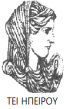 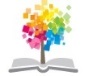 35
ΔΙΑΤΑΡΑΧΕΣ ΦΩΝΗΣ, Ενότητα 0, ΤΜΗΜΑ ΛΟΓΟΘΕΡΑΠΕΙΑΣ, ΤΕΙ ΗΠΕΙΡΟΥ - Ανοιχτά Ακαδημαϊκά Μαθήματα στο ΤΕΙ Ηπείρου
Σημείωμα Αδειοδότησης
Το παρόν υλικό διατίθεται με τους όρους της άδειας χρήσης Creative Commons Αναφορά Δημιουργού-Μη Εμπορική Χρήση-Όχι Παράγωγα Έργα 4.0 Διεθνές [1] ή μεταγενέστερη. Εξαιρούνται τα αυτοτελή έργα τρίτων π.χ. φωτογραφίες, Διαγράμματα κ.λ.π., τα οποία εμπεριέχονται σε αυτό και τα οποία αναφέρονται μαζί με τους όρους χρήσης τους στο «Σημείωμα Χρήσης Έργων Τρίτων».
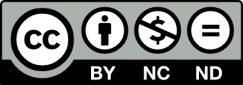 Ο δικαιούχος μπορεί να παρέχει στον αδειοδόχο ξεχωριστή άδεια να  χρησιμοποιεί το έργο για εμπορική χρήση, εφόσον αυτό του  ζητηθεί.
[1]
http://creativecommons.org/licenses/by-nc-nd/4.0/deed.el
Τέλος Ενότητας
Επεξεργασία: Βαφειάδης Νικόλαος
Πρέβεζα, 2015
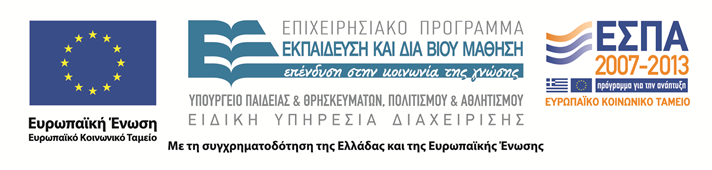 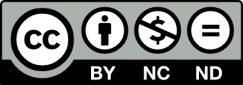 Σημειώματα
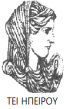 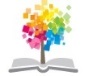 38
ΔΙΑΤΑΡΑΧΕΣ ΦΩΝΗΣ, Ενότητα 0, ΤΜΗΜΑ ΛΟΓΟΘΕΡΑΠΕΙΑΣ, ΤΕΙ ΗΠΕΙΡΟΥ - Ανοιχτά Ακαδημαϊκά Μαθήματα στο ΤΕΙ Ηπείρου
Διατήρηση Σημειωμάτων
Οποιαδήποτε  αναπαραγωγή ή διασκευή του υλικού θα πρέπει  να συμπεριλαμβάνει:

το Σημείωμα Αναφοράς
το  Σημείωμα Αδειοδότησης
τη Δήλωση Διατήρησης Σημειωμάτων
το Σημείωμα Χρήσης Έργων Τρίτων (εφόσον υπάρχει) 

μαζί με τους συνοδευόμενους υπερσυνδέσμους.
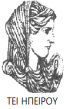 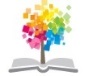 39
ΔΙΑΤΑΡΑΧΕΣ ΦΩΝΗΣ, Ενότητα 0, ΤΜΗΜΑ ΛΟΓΟΘΕΡΑΠΕΙΑΣ, ΤΕΙ ΗΠΕΙΡΟΥ - Ανοιχτά Ακαδημαϊκά Μαθήματα στο ΤΕΙ Ηπείρου
Τέλος Ενότητας
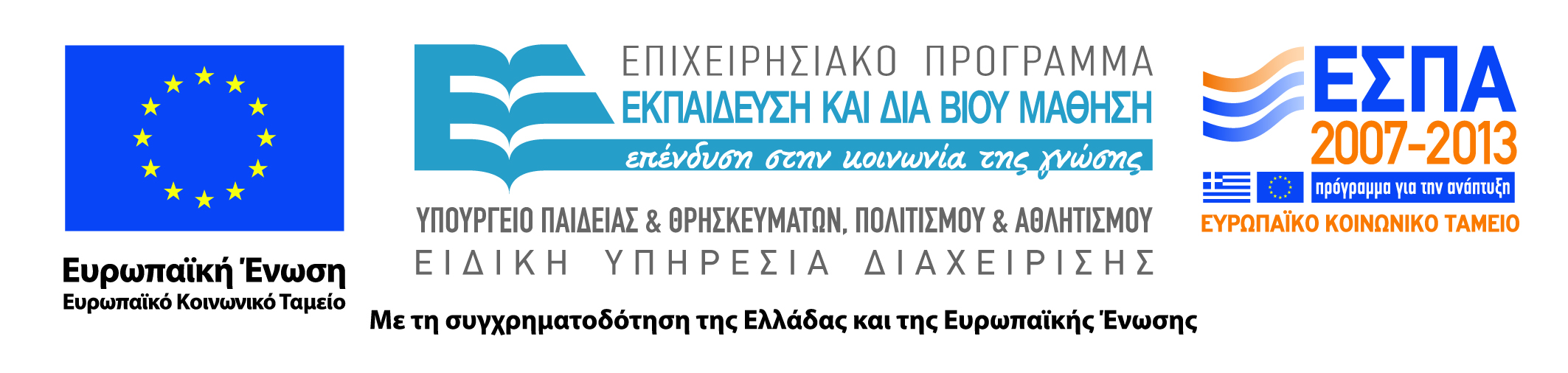 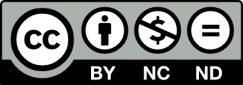